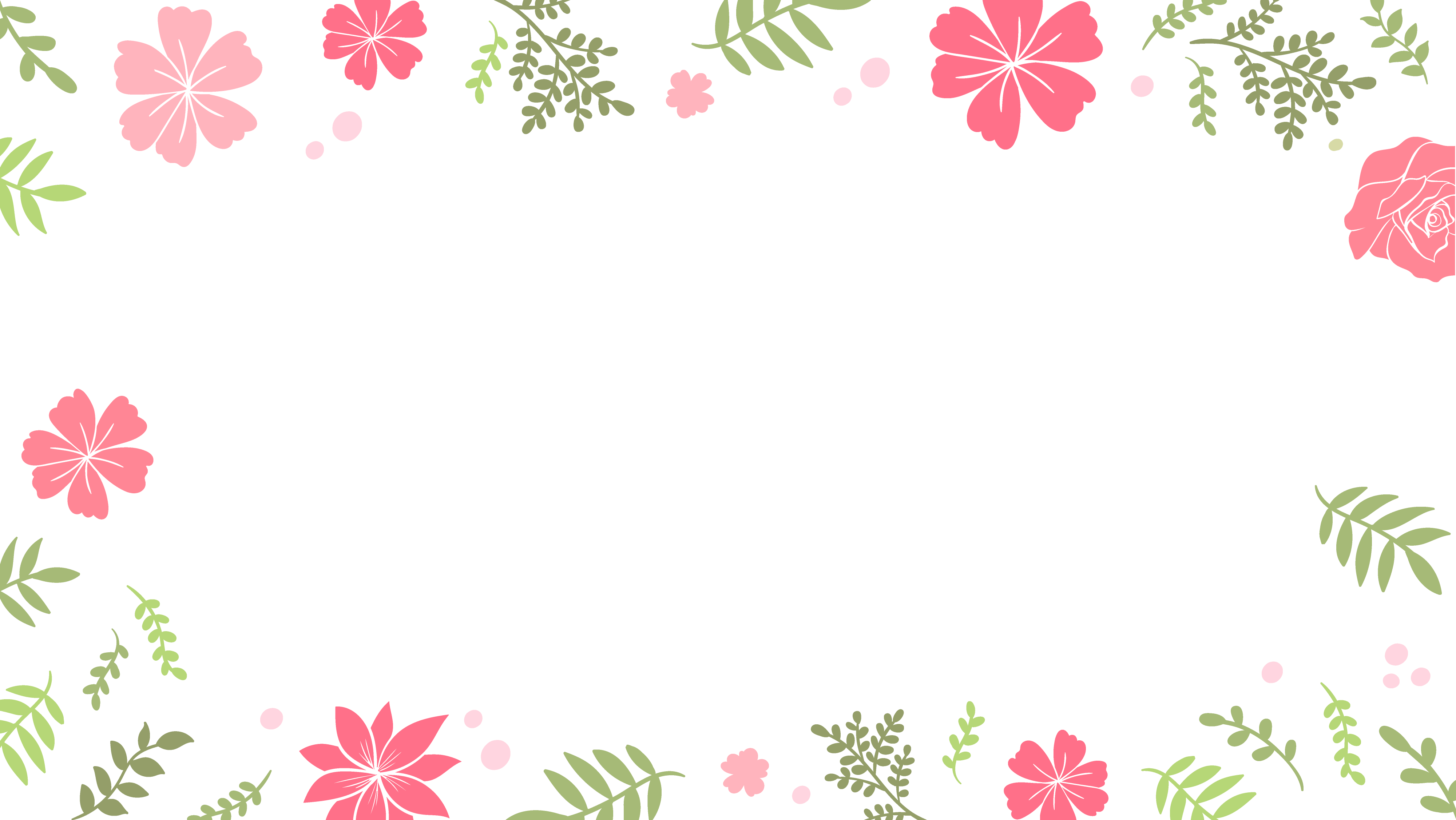 NGHE VÀ NẮM BẮT NỘI DUNG CHÍNH TRONG THẢO LUẬN NHÓM, TRÌNH BÀY LẠI NỘI DUNG ĐÓ
Nói và nghe
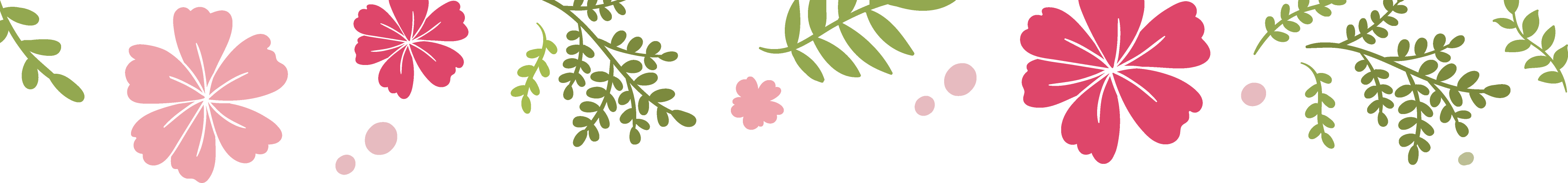 Yêu cầu cần đạt
1
Nắm bắt được nội dung chính mà nhóm trao đổi.
2
Thảo luận và tình bày lại được nội dung đó.
3
Rèn luyện năng lực giao tiếp, hợp tác, tự chủ.
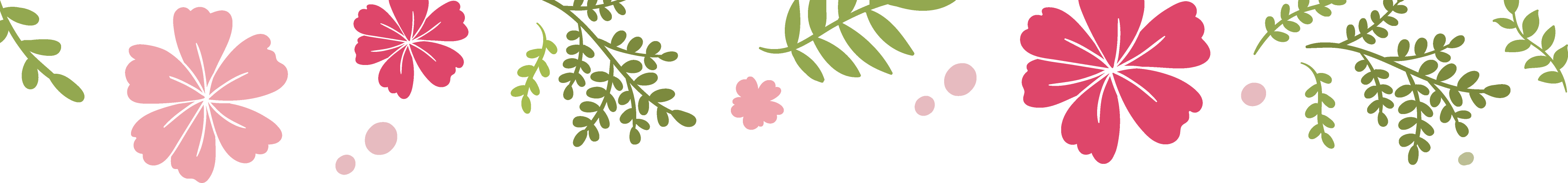 Em hãy hoàn thành cột K, W của phiếu KWL để xác định những điều đã biết và muốn biết về nội dung bài học.
I. Khởi động
[Speaker Notes: https://www.facebook.com/baokefb  - fb Nguyễn Nhâm -0981.713.891]
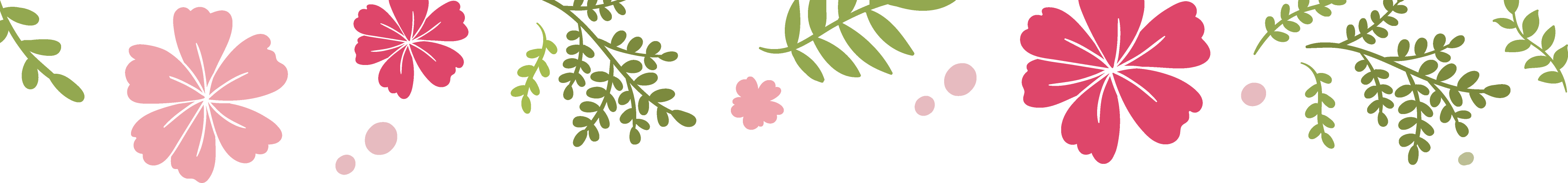 Em hãy hoàn thành cột K, W của phiếu KWL để xác định những điều đã biết và muốn biết về nội dung bài học.
I. Khởi động
[Speaker Notes: https://www.facebook.com/baokefb  - fb Nguyễn Nhâm -0981.713.891]
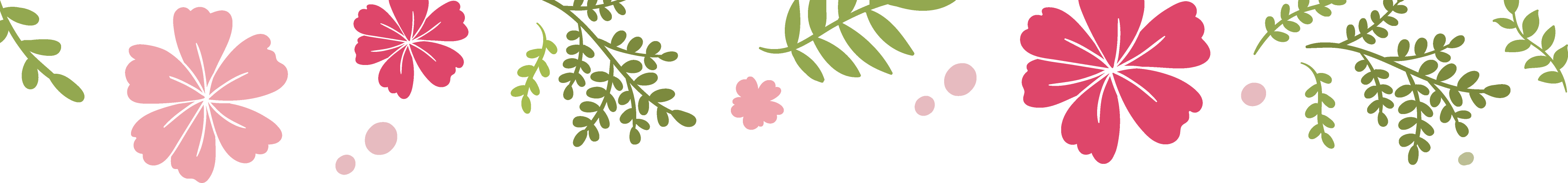 I. Khởi động
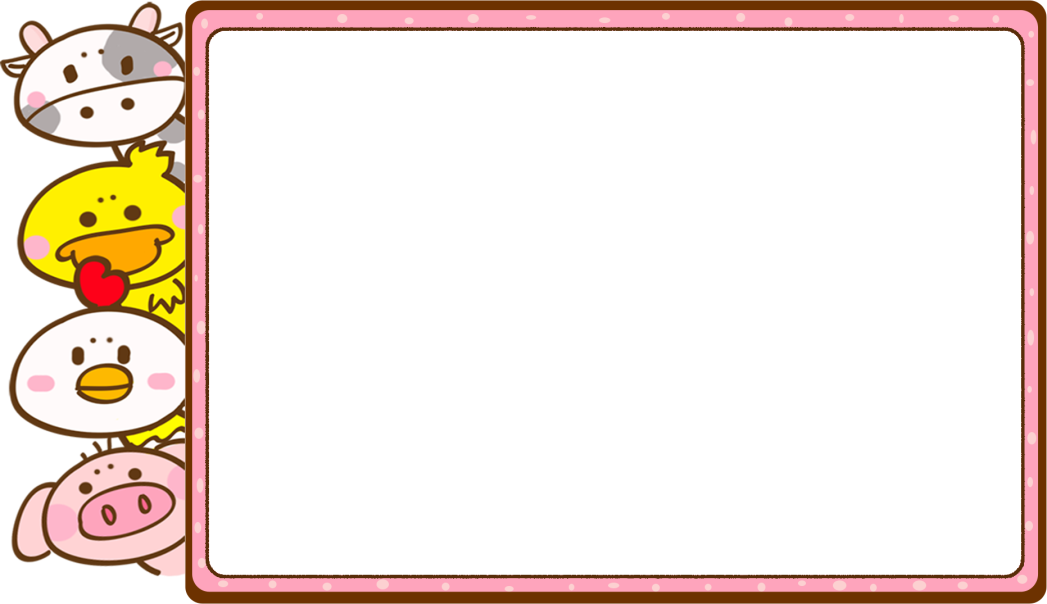 Nhiệm vụ nói và nghe:

Tìm hiểu và thực hành quy trình nghe và nắm bắt nội dung chính trong thảo luận nhóm, trình bày lại nội dung đó cho các bạn nghe.
Em hãy đọc sgk/tr.51,52 và cho biết: Trong bài học này, em sẽ thực hiện hoạt động nói và nghe gì?
[Speaker Notes: https://www.facebook.com/baokefb  - fb Nguyễn Nhâm -0981.713.891]
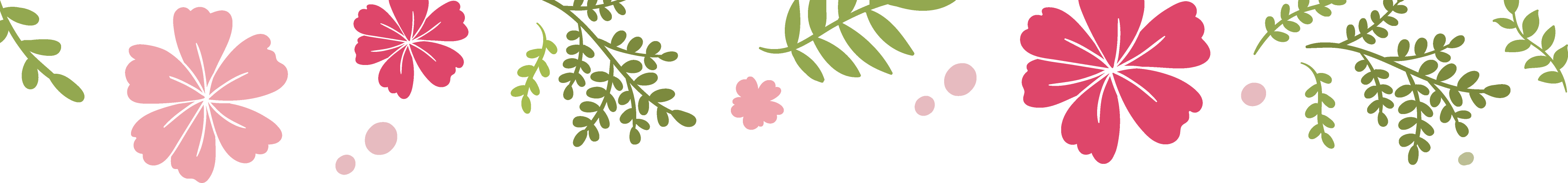 II. Quy trình thực hiện
01
Chuẩn bị nghe.
02
Lắng nghe và nắm bắt nội dung chính.
03
Trình bày lại những nội dung chính đã thảo luận.
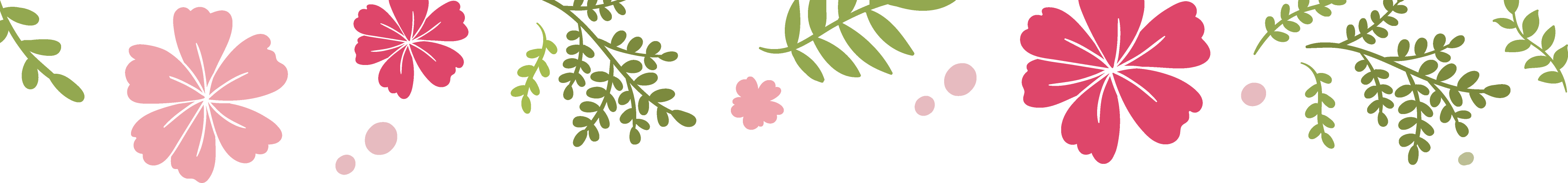 01. 
Chuẩn bị nghe
Tìm hiểu kĩ
 về đề tài thảo luận, trao đổi của nhóm.
Liệt kê những gì em đã biết và muốn biết về đề tài này.
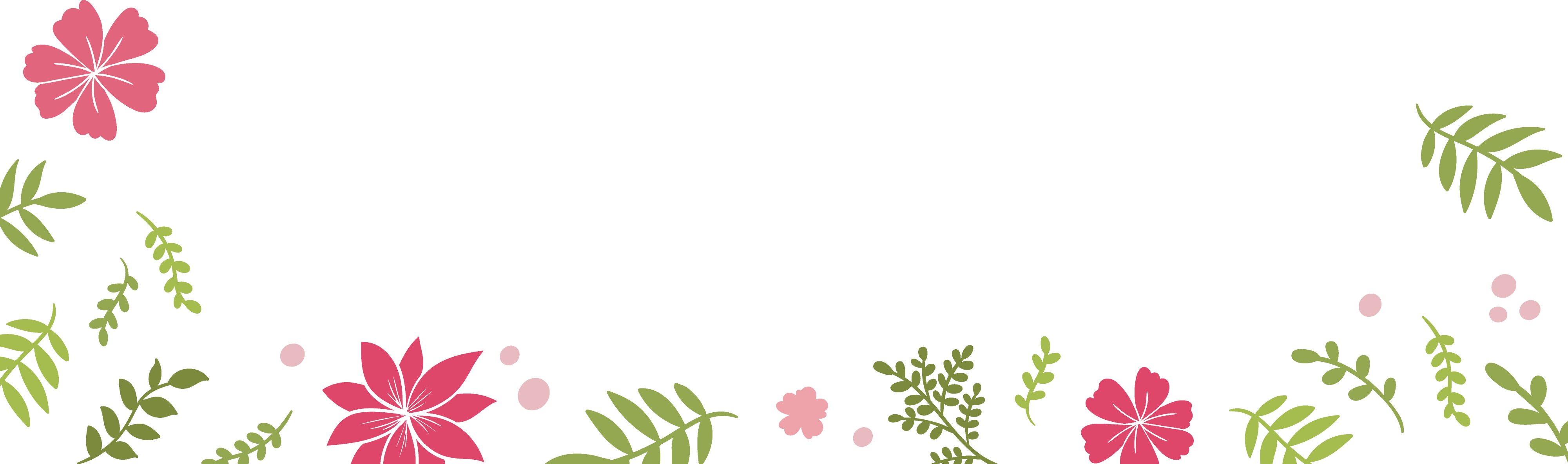 Chuẩn bị giấy bút để ghi chép.
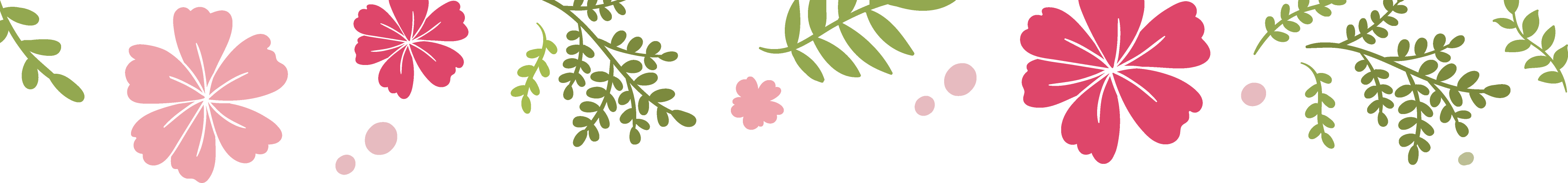 02. Lắng nghe và nắm bắt 
nội dung chính
Tập trung lắng nghe nội dung trao đổi giữa các thành viên trong nhóm.
Tránh ngắt lời người nói.
Tìm kiếm những dấu hiệu ngôn ngữ để nắm bắt nội dung chính của người nói.
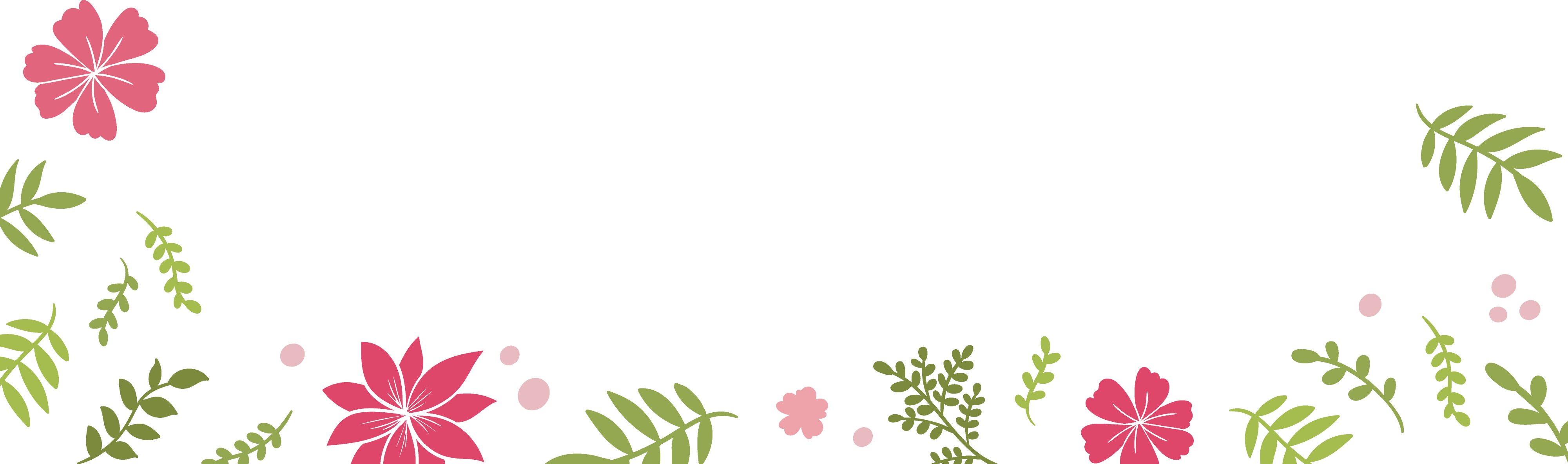 Quan sát nét mặt, cử chỉ, ánh mắt, lắng nghe giọng điệu của người nói để hiểu quan điểm của họ về vấn đề đang trao đổi.
Ghi ngắn gọn những vấn đề có nhiều ý kiến trao đổi, những vấn đề nhóm đã hoặc chưa thống nhất bằng từ khóa, cụm từ, ký hiệu, sơ đồ, bảng biểu, hình ảnh,…
Ghi tóm tắt ý kiến/quan điểm cá nhân, những vấn đề cần trao đổi thêm với nhóm.
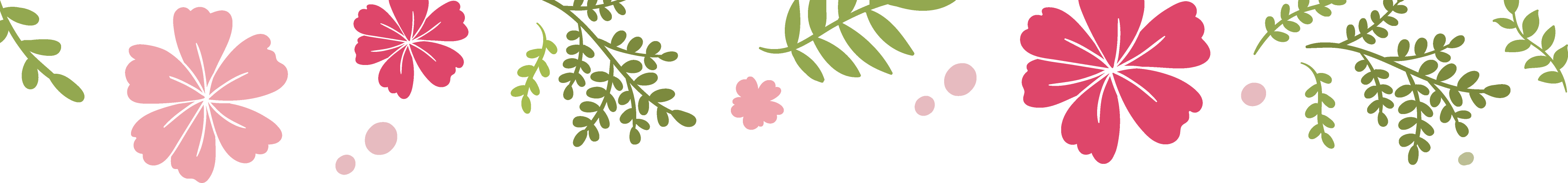 03. Trình bày lại những nội dung đã thảo luận
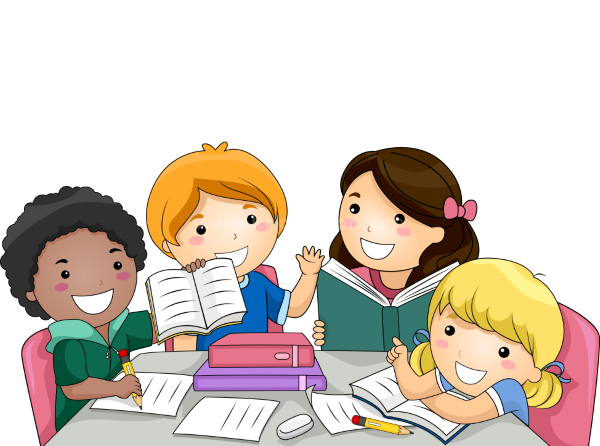 Trước khi trình bày
Khi trình bày
Sau khi trình bày
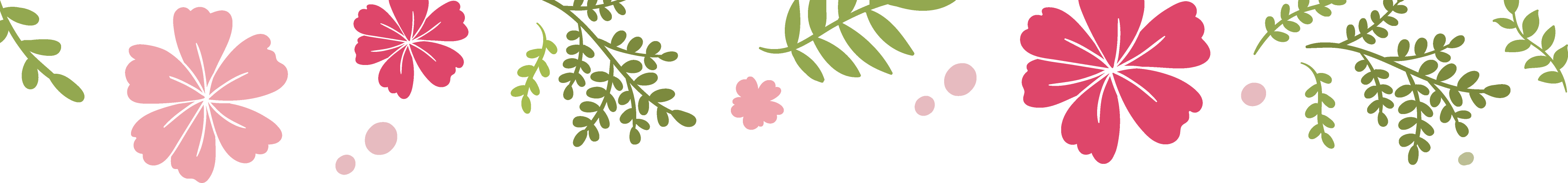 Trước khi trình bày
Xác định lại với các thành viên trong nhóm về nội dung em đã tóm tắt ghi chép và điều chỉnh.
Xác định rõ mục đích, người nghe, không gian và thời gian trình bày lại nội dung của cuộc trao đổi, thảo luận.
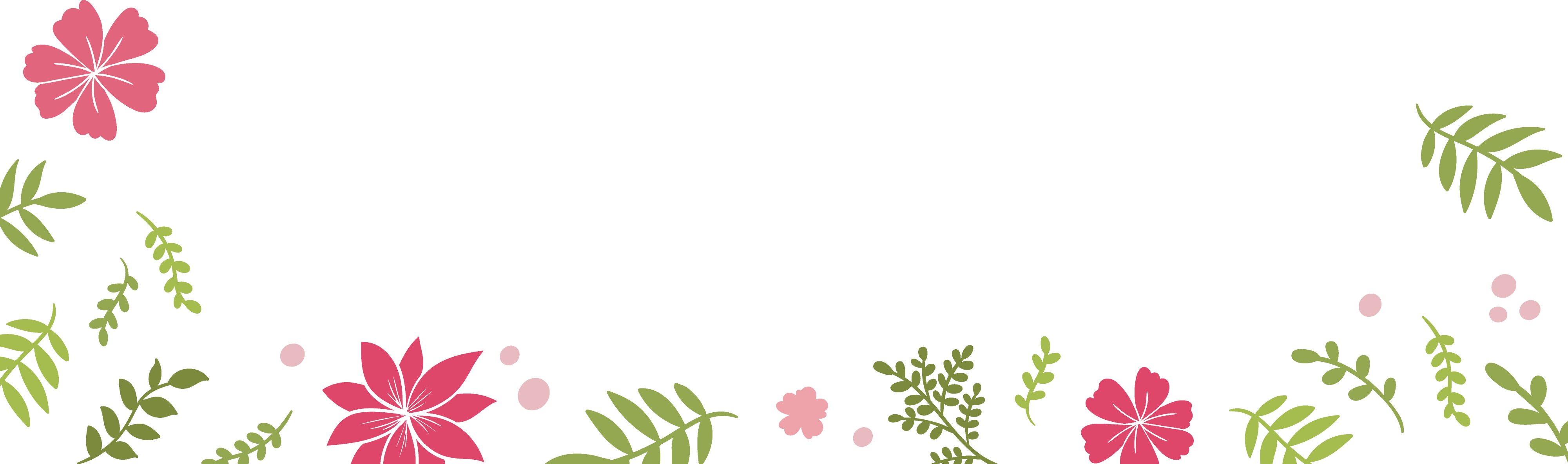 Đọc lại, sắp xếp các nội dung đã ghi chép theo một trình tự hợp lý để thuận tiện cho việc trình bày và phản ánh chính xác, đầy đủ nội dung cốt lõi, mối tương quan giữa các ý kiến của cuộc trao đổi, thảo luận.
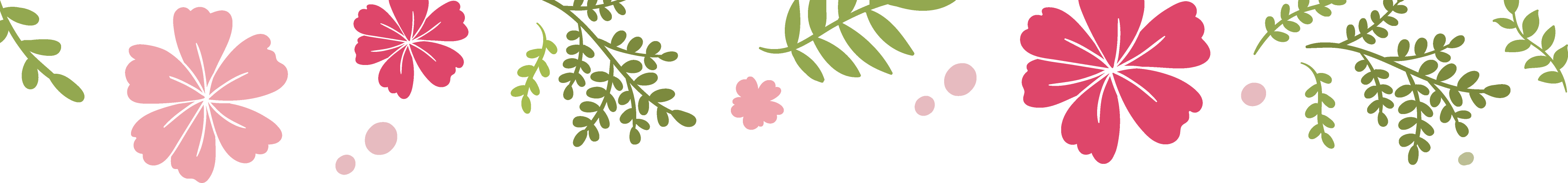 Khi trình bày
Làm rõ vấn đề nhóm đã trao đổi; vấn đề được nhiều người quan tâm; kết quả trao đổi, thảo luận; những băn khoăn của nhóm cần tiếp tục được xem xét, tìm hiểu, suy nghĩ thêm.
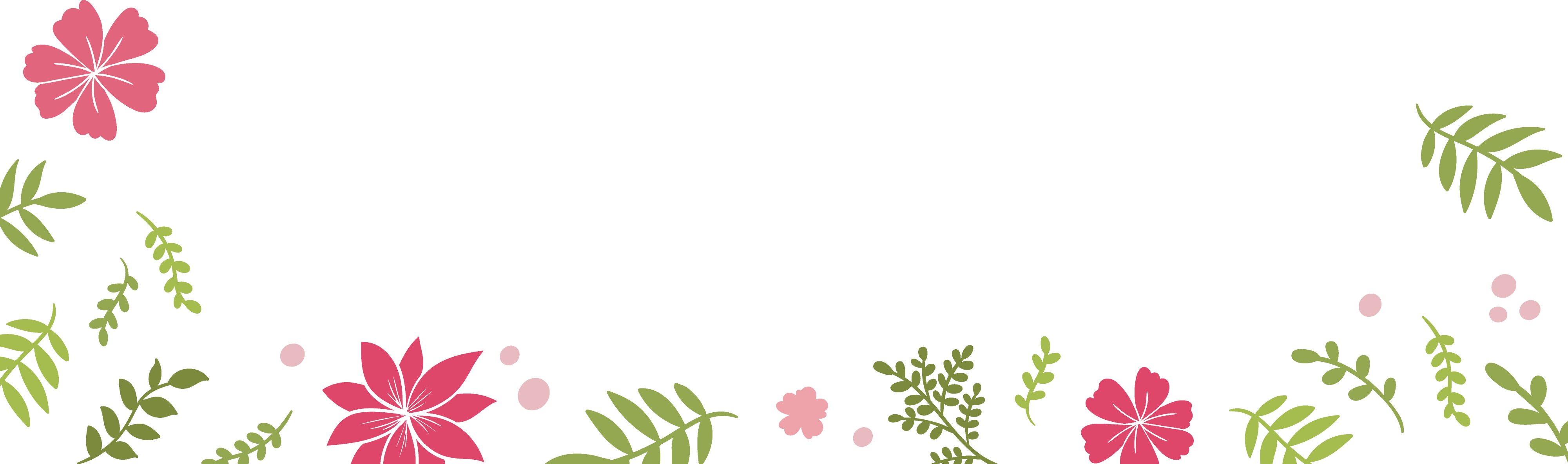 Diễn đạt rõ ràng, ngắn gọn, mạch lạc.
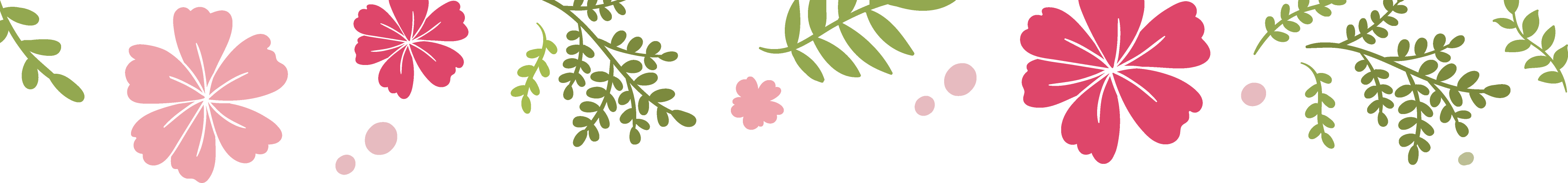 Sau khi trình bày
Lắng nghe phản hồi của người nghe.
Giải đáp trao đổi về những nội dung chính đã trình bày.
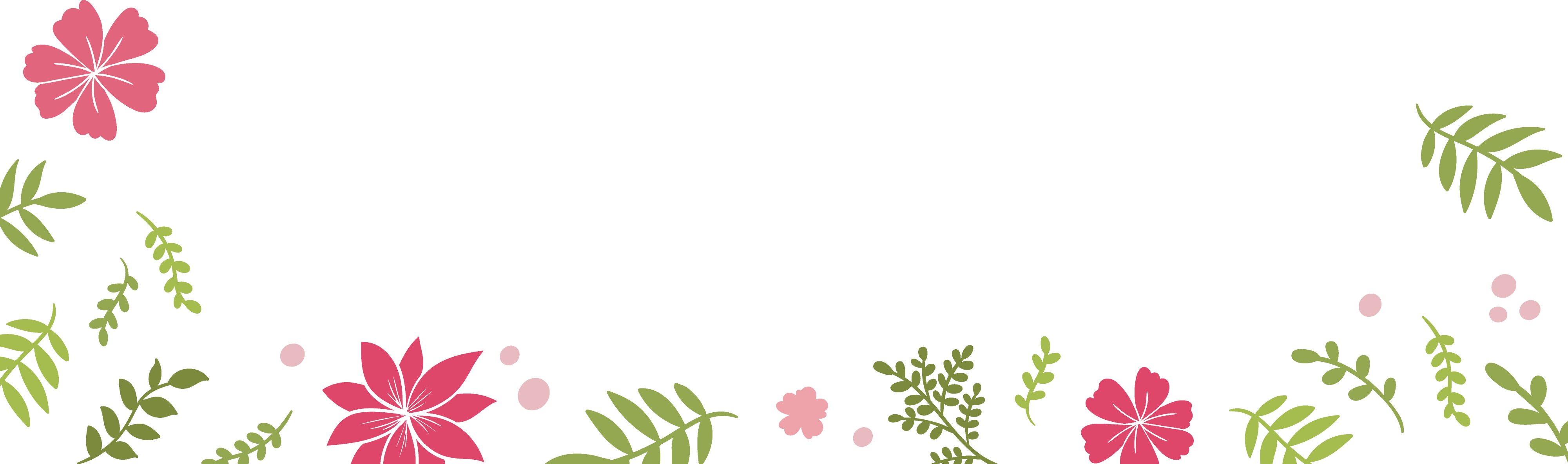 Sử dụng bảng kiểm để đánh giá kỹ năng nghe và trình bày của bản thân.
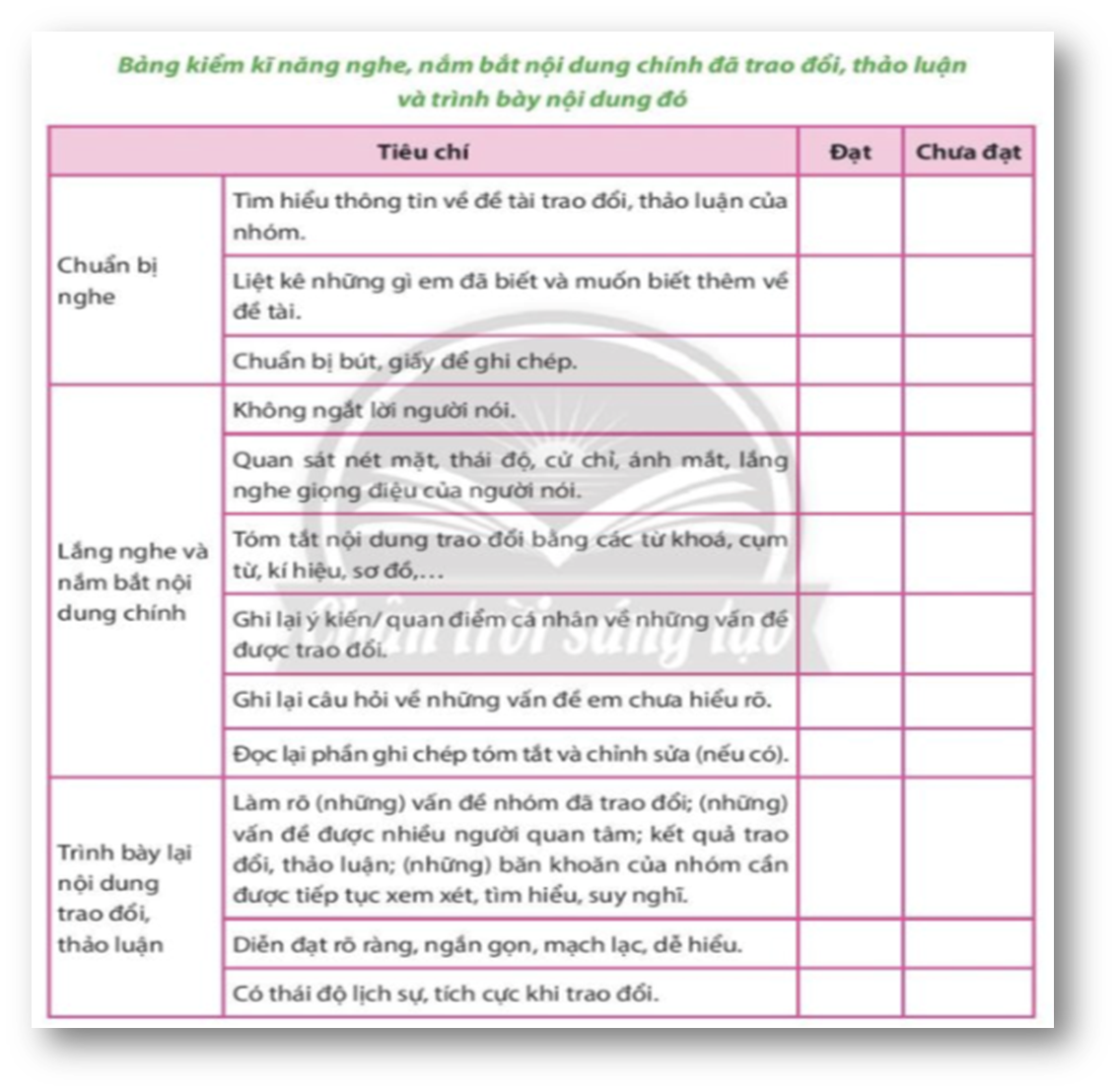 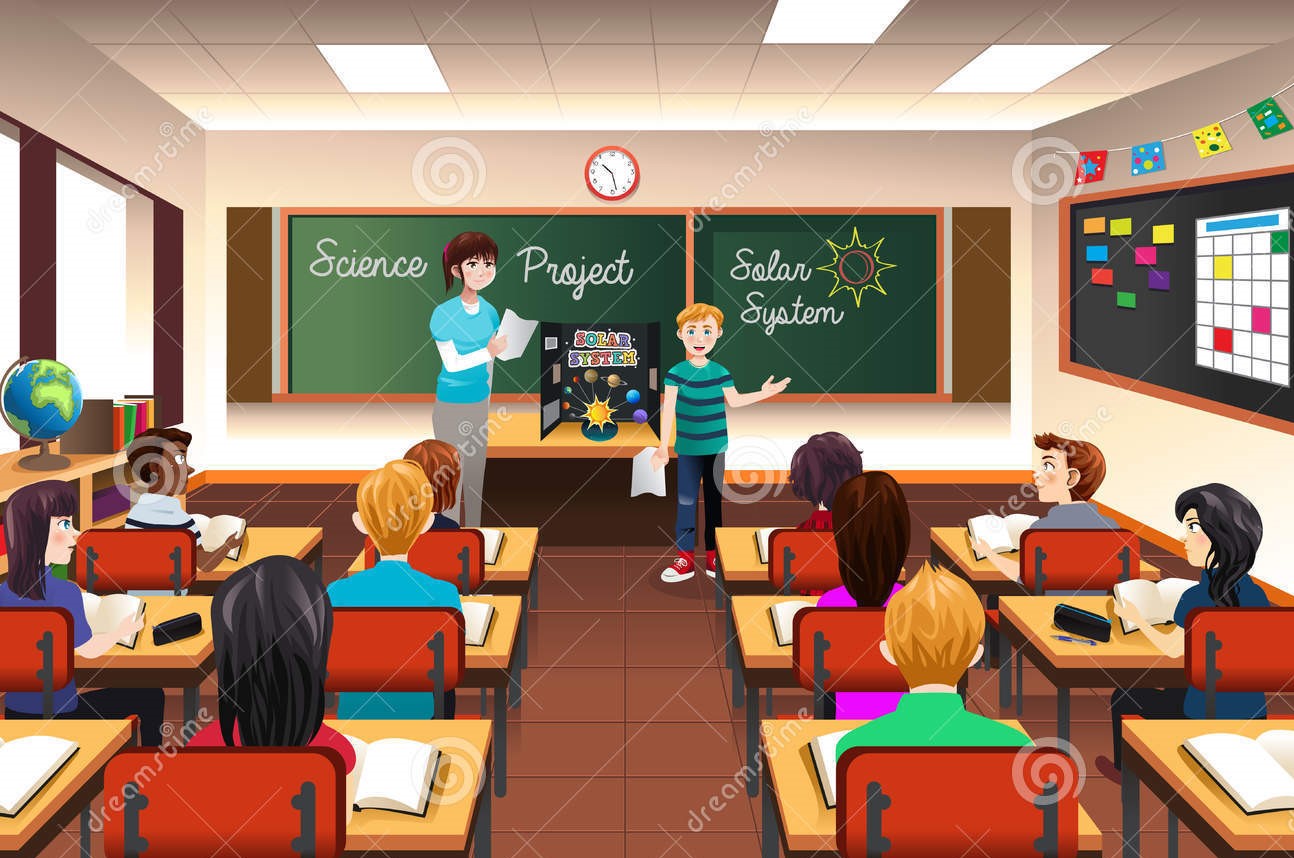 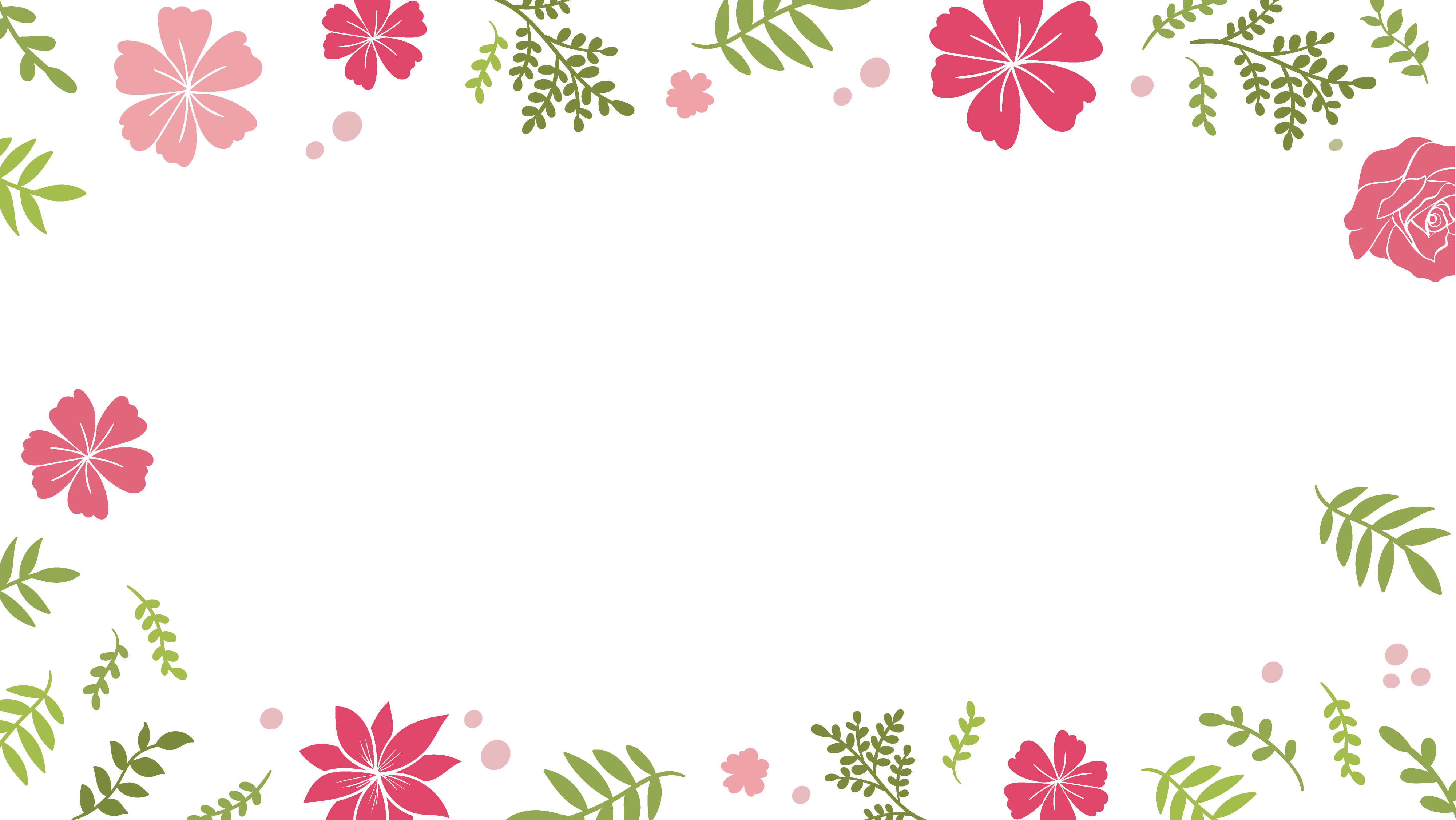 THANK YOU